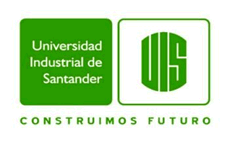 PROCESAMIENTO DE PRODUCTOS PARA EXPORTACIÓN DE ORIGEN VEGETALDORIS EUGENIA SUÁREZ MONSALVEINGENIERA DE ALIMENTOS
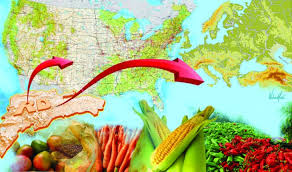 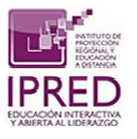 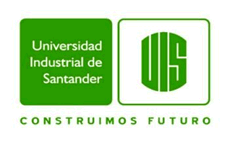 COMPETENCIAS
Competencia General
 Elabora productos de origen vegetal para exportación

Competencia(s) específica(s):
Argumentar principios generales básicos de los alimentos y su aplicación en la investigación de alimentos vegetales
Desarrolla productos alimenticios de origen vegetal teniendo como base las oportunidades de la cadena agroalimentaria 
Emplea tecnología y equipos de uso común en la industria procesadora de los anteriores alimentos.
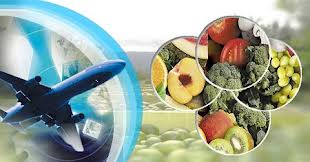 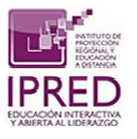 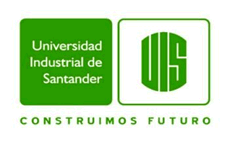 TUTORIA 1
Febrero 14 de 8- 10 a.m
Presentación de la tutoría.

Tarea: Investigación sobre las tendencias actuales de productos de origen vegetal, que satisfagan las necesidades y el gusto de los consumidores potenciales.
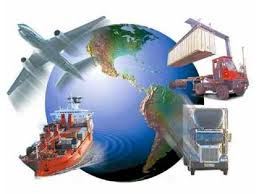 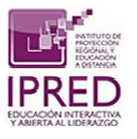 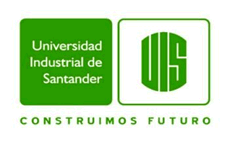 TUTORIA 2
Febrero 21 de 8- 10 a.m
Conceptos y Principios generales básicos del procesamiento de alimentos.
Procedimientos de conservación de alimentos
    - Físicos
    - Químicos
    - Utilización de conservantes.
Normas de seguridad industrial asociadas a la producción de alimentos de origen vegetal: OHSAS 18001, estatuto de seguridad industrial-
Características de la materia prima, insumos y equipos para el procesamiento productos de origen vegetal.
Concepto innovación y creatividad.
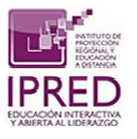 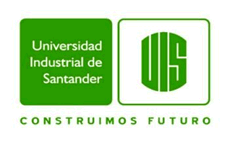 TUTORIA 3
Abril 11 de 4- 6 p.m
Haciendo uso de las TIC, averigüe sobre las exigencias en el mercado internacional para los productos de origen vegetal, donde incluya características, usos y normatividad para los productos.

2. Realizar una investigación sobre las nuevas              tecnologías aplicadas en la conservación de productos de origen vegetal.

3. Identifique cuales son los aspectos más relevantes en el mercado de productos a base de vegetales.
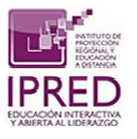 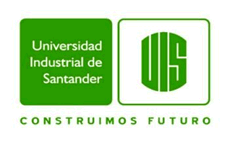 TUTORIA 4
Mayo 9  de 8- 10 a.m
Seleccione el proceso de conservación más apropiado para el producto , realice diagrama de flujo, la descripción del proceso e identifique los PCC del proceso.

Diseñar las características del producto que permita darle valor agregado

Norma internacional

Normas que garantizan la inocuidad del producto
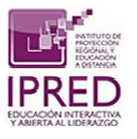 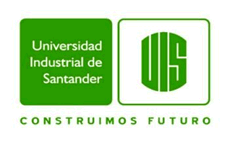 TUTORIA 5
Junio 6  de 10- 12 m
Normas de seguridad industrial

Normas de protección de alimentos

Matriz DOFA para exportar productos
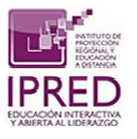 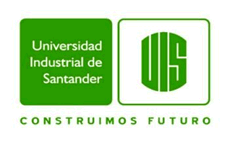 TUTORIA 6
Junio 27  de 8- 10 a.m
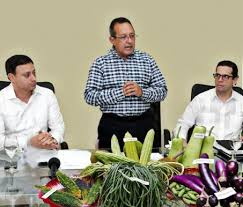 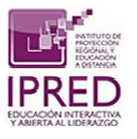 Sustentación proyecto
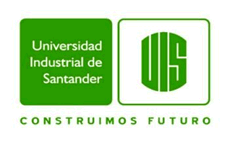 PROYECTO
“¿Cómo innovar el procesamiento de productos de origen vegetal, aprovechando las oportunidades de los acuerdos?”
Introducción
Objetivos
Marco teórico: Exigencias del mercado internacional para el producto
                        Normatividad que le aplica al producto
Características del producto
Diagrama de flujo
Descripción del proceso
PCC
Proceso de conservación
Empaque
Maquinaria y equipo
Ficha técnica del producto
Usos
Encuesta para determinar nivel de aceptación
Matriz DOFA  para la exportación del producto
Conclusiones
Recomendaciones
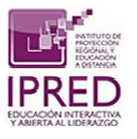 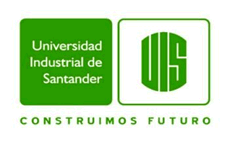 TUTORIA PRACTICA
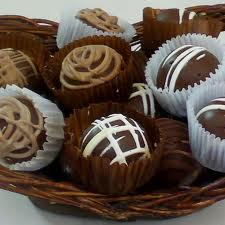 Práctica 1: Marzo 7 de 8 – 12 m
Chocolatería fina
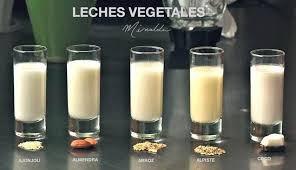 Práctica 2: Abril 18 de 8 – 12 m
Leches vegetales
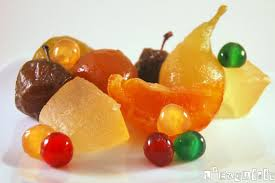 Práctica 3: Mayo 16 de 2 – 6 pm
Confitados
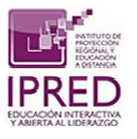 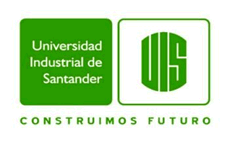 CALIFICACIÓN
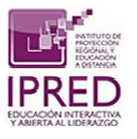 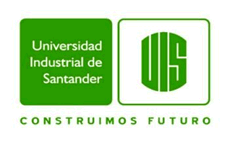 PLATAFORMA
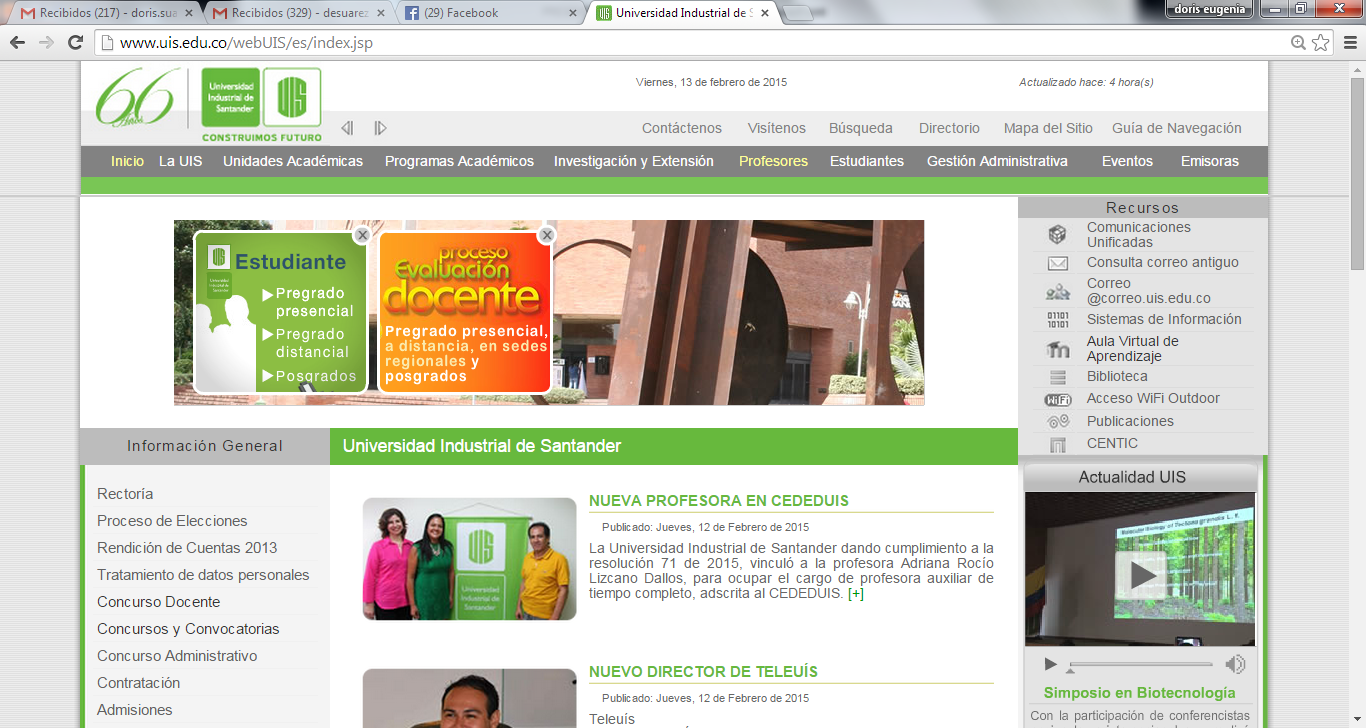 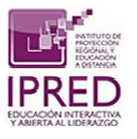 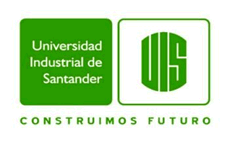 PLATAFORMA
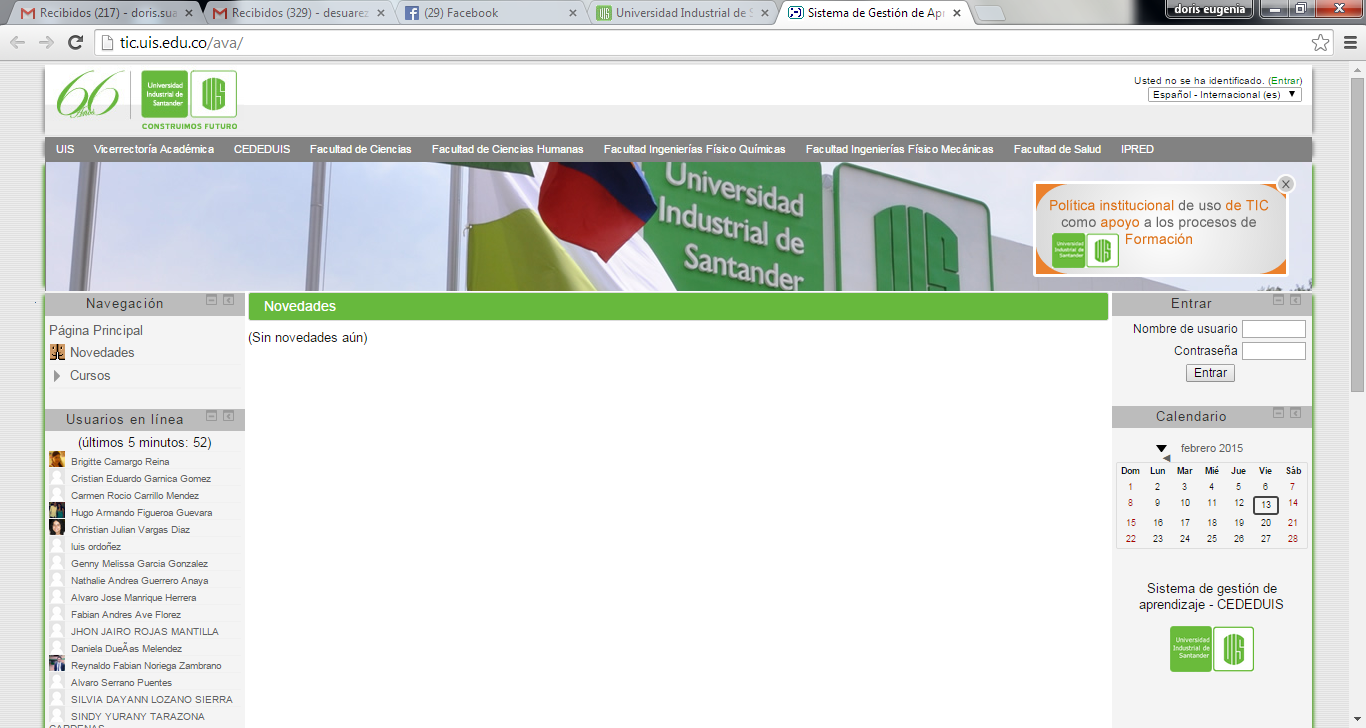 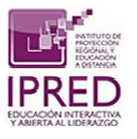 Usuario: e código
Contraseña: e código
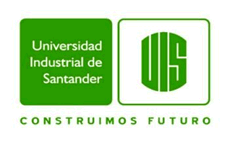 PLATAFORMA
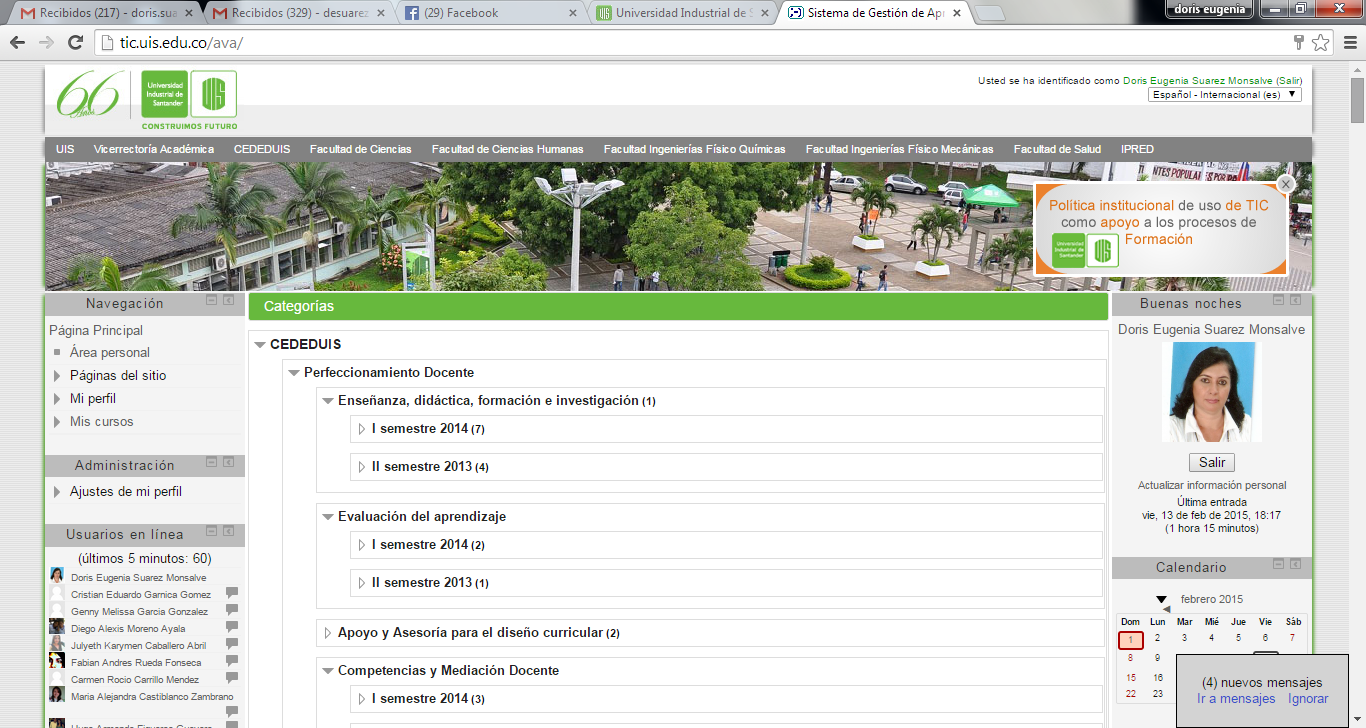 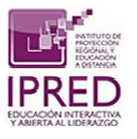 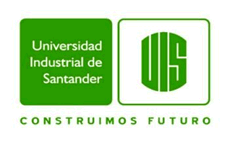 PLATAFORMA
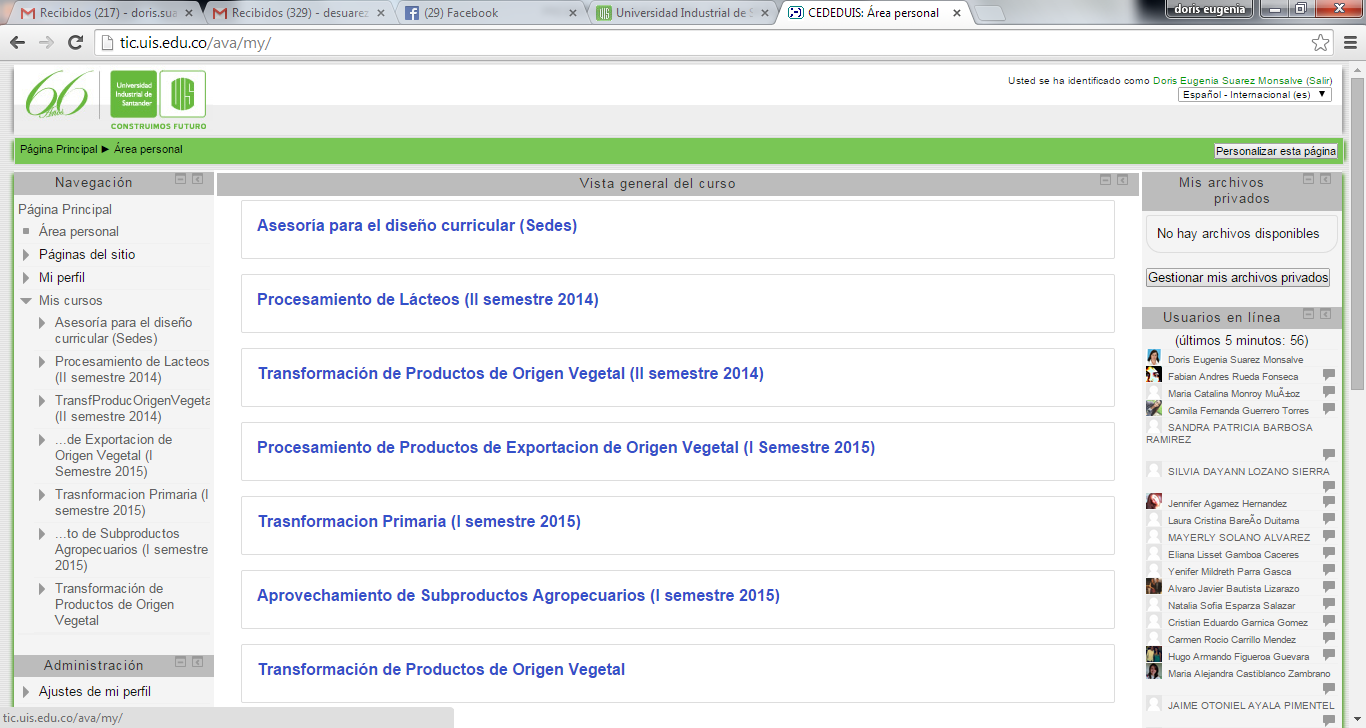 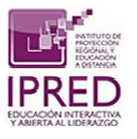 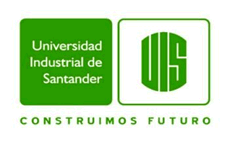 PLATAFORMA
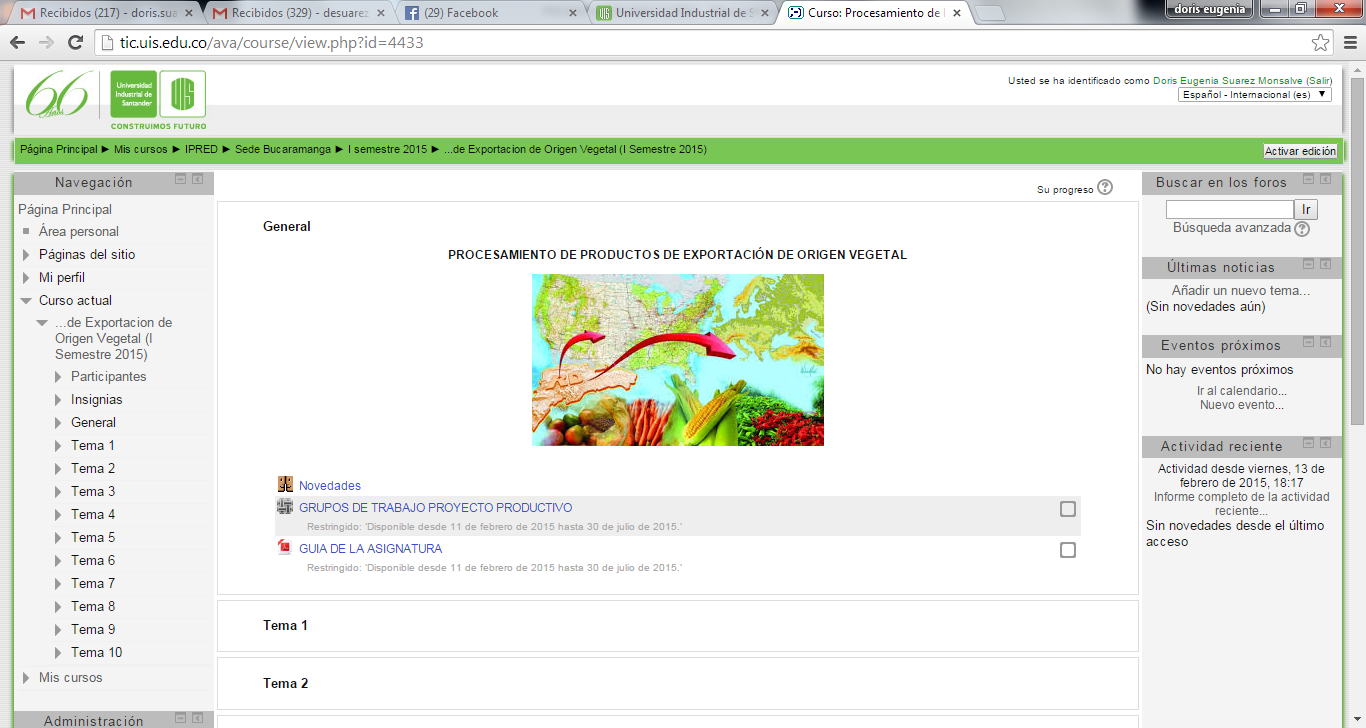 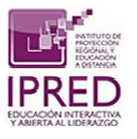 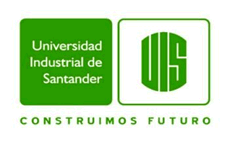 DORIS EUGENIA SUAREZ MONSALVE 
TUTORA

doris.suarez@gmail.com

Celular 3166029387

Facebook: doris.suarez

Skype: doris.suarez
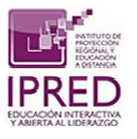 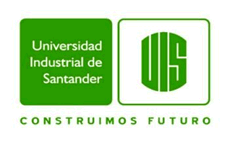 MUCHAS GRACIAS
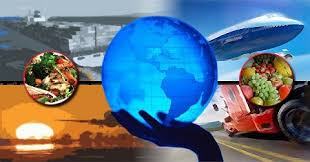 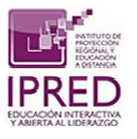